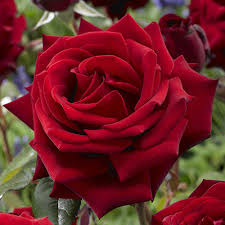 ¯^vMZg
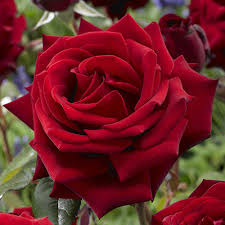 cwiwPwZ
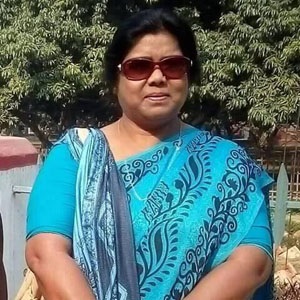 ‡gvQv: †gvnmbv LvZzb wgbv
cÖavb wkÿK
ewÎk nvRvix D”P we`¨vjq
cvV`vb
welq: mgvm
‡kÖwY: 9g I 10g
mgvm
mgvm gv‡b wgjb ev ms‡ÿc| A_©m¤^Ü Av‡Q Ggb GKvwaK k‡ãi GK m‡½ hy³ n‡q GKwU bZyb kã MV‡bi cÖwKqv‡K mgvm e‡j|
eB I cy¯ÍK = eBcy¯ÍK
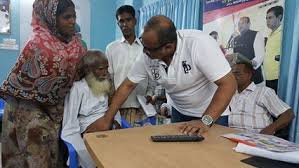 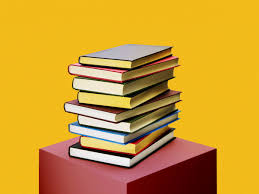 †hgb t †`‡ki †mev = †`k‡mev
সমাস এর প্রকারভেদ
অব্যয়ীভাব
দ্বন্ধ
সমাস
দ্বিগু
কর্মধারায়
বহুব্রীহি
তৎপুরুষ
দ্বন্দ্ব
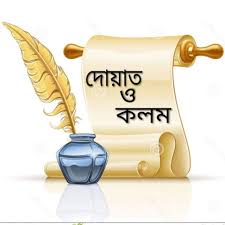 যে সমাস প্রত্যেকটি সমস্যমান পদের অর্থের সমান প্রাধান্য থাকে তাকে দ্বন্দ্ব সমাস বলে ।
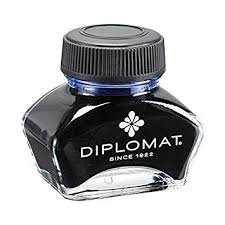 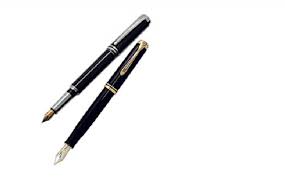 দোয়াত
যেমন : দোয়াত ও কলম = দোয়াত- কলম
কলম
যে দ্বন্দ্ব সমাসে কোনো সমস্যমান পদের বিভক্তি লোপ হয় না তাকে অলুক দ্বন্দ্ব সমাস বলে।
তিন বা বহু পদে দ্বন্দ্ব সমাস হলে বহুপদী দ্বন্দ্ব সমাস বলে ।
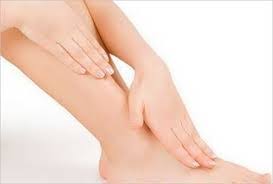 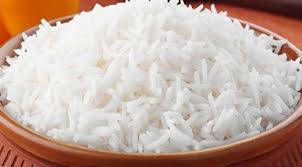 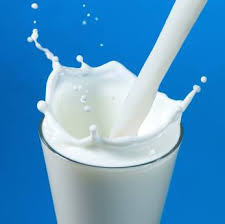 যেমন : হাত-পা-নাক-মুখ-চোখ।
যেমন : দুধে Ñ ভাতে
কর্মধারয় সমাস
কর্মধারয় সমাস যেখানে বিশেষণ বা বিশেষণভাবাপন্ন পদের সাথে বিশেষ্য বা বিশেষ্যভাবাপন্ন পদের সমাস হয় এবং পরপদের অর্থই প্রধান রূপে প্রতীয়মান হয় তাকে কর্মধারয় সমাস বলে।
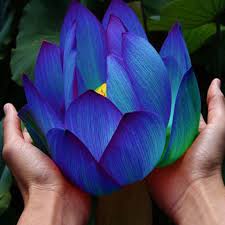 যেমন : নীল যে পদ্ম = নীলপদ্ম
Kg©aviq mgv‡mi †kÖwY wefvM
ga¨c`‡jvcx
DcwgZ
iƒcK
Kg©aviq mgvm
Dcgvb
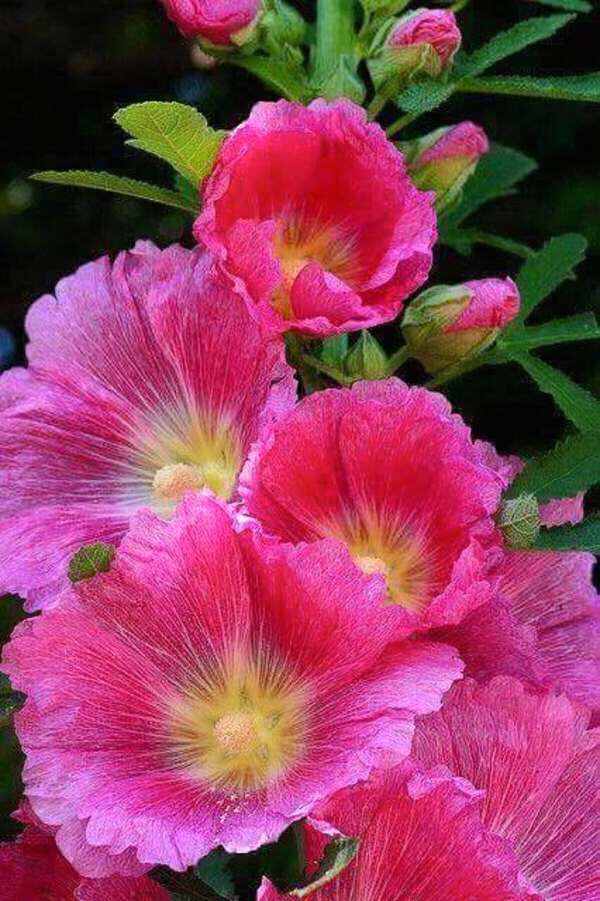 ab¨ev`